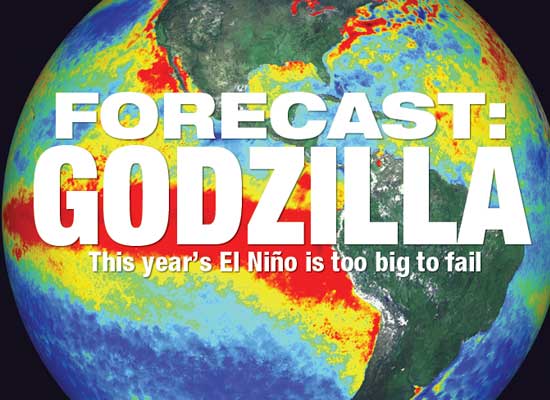 2015-2016
1992-1993
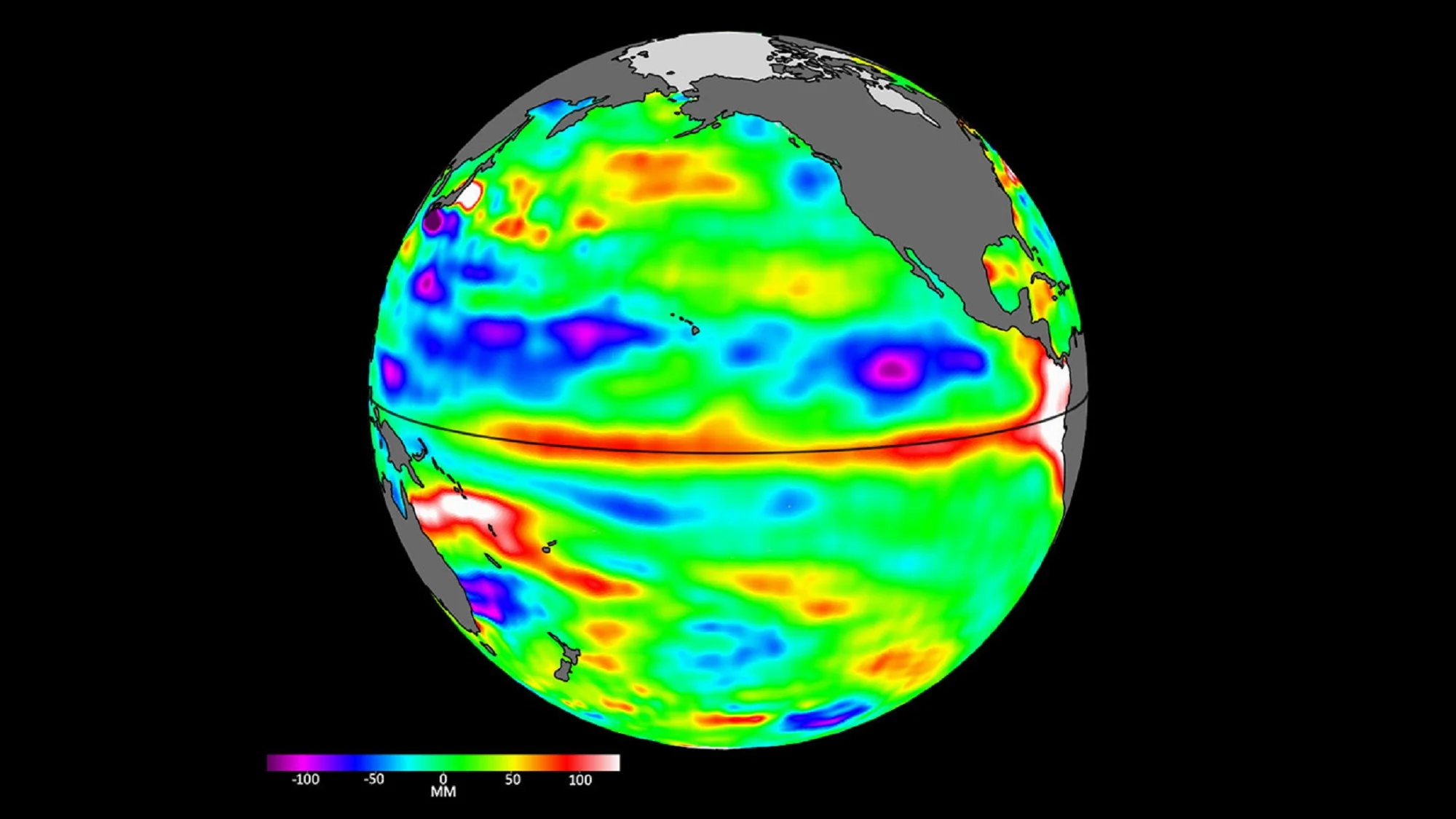 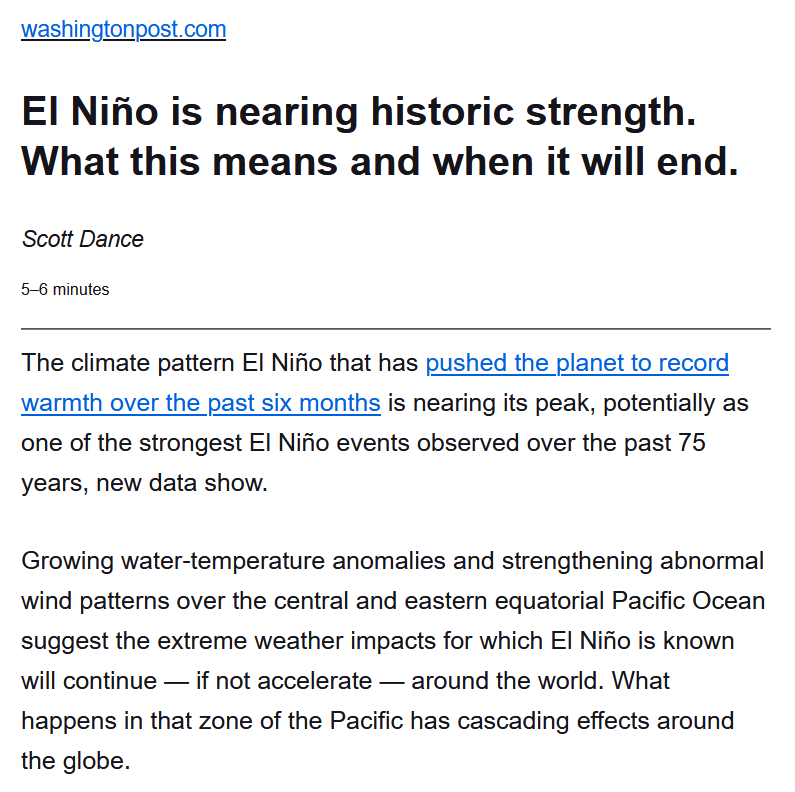 June 2023 - 2024
[Speaker Notes: https://www.washingtonpost.com/weather/2023/12/15/el-nino-peak-impacts-climate/https://www.weather.gov/news/230706-ElNino]
Southern Oscillation
Naturally occurring cyclical change in Pacific ocean and wind circulation patterns
Two endpoints of oscillation, La Nina and El Nino
Cycles between endpoints every 2-7 years, a temporal scale larger than seasons
Natural event occurring for 50 million years ago
Global warming does not cause the Southern Oscillation, but growing evidence for their interaction
Also referred to as ENSO (El Nino – Southern Oscillation)
Has global teleconnections: strong El Nino and La Nina events shape weather around the globe
[Speaker Notes: https://youtu.be/WPA-KpldDVc?si=rFWTtSk2nfVGzJWg]
[Speaker Notes: https://ggweather.com/enso/oni.htm]
Normal conditions
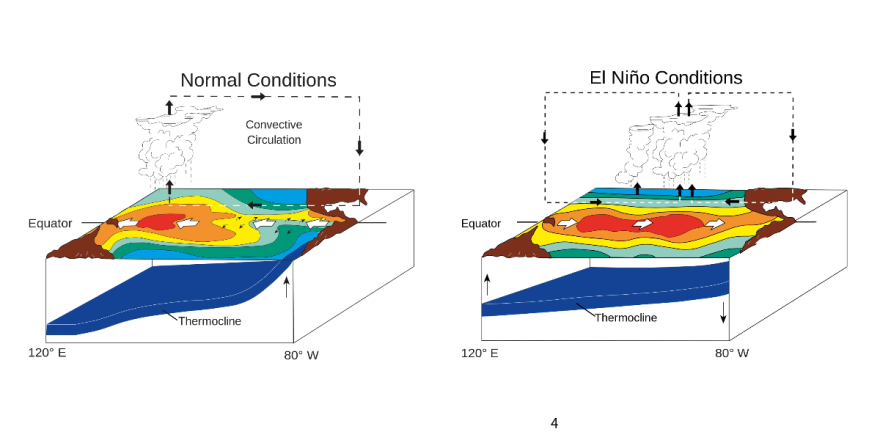 West Pacific 
Warm ocean water
Low pressure
Unstable atmospheric conditions
East Pacific
Cold water upwelling
High pressure
Stable atmospheric conditions
[Speaker Notes: Think of Walker circulation as in between a La Nina and an El Nino]
El Nino
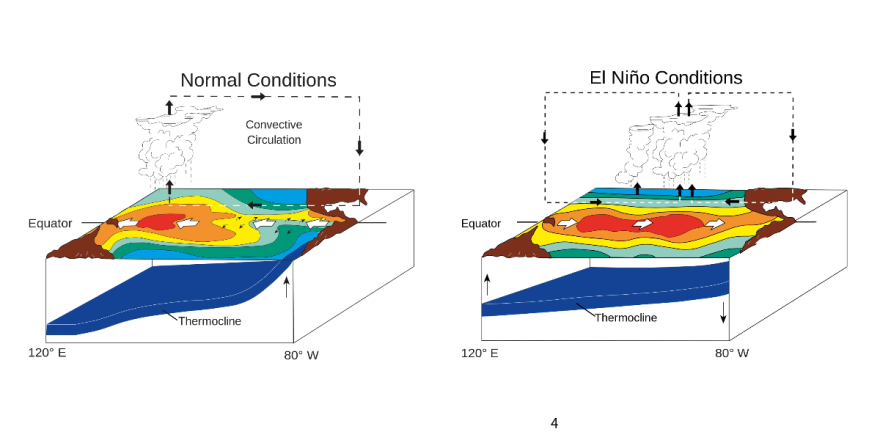 El Nino tends to produce greater global changes in weather and climate than La Nina
Across the Pacific, El Nino begins when tradewinds slow and reverse direction from neutral conditions – they shift from east to west to west to east.
El Nino
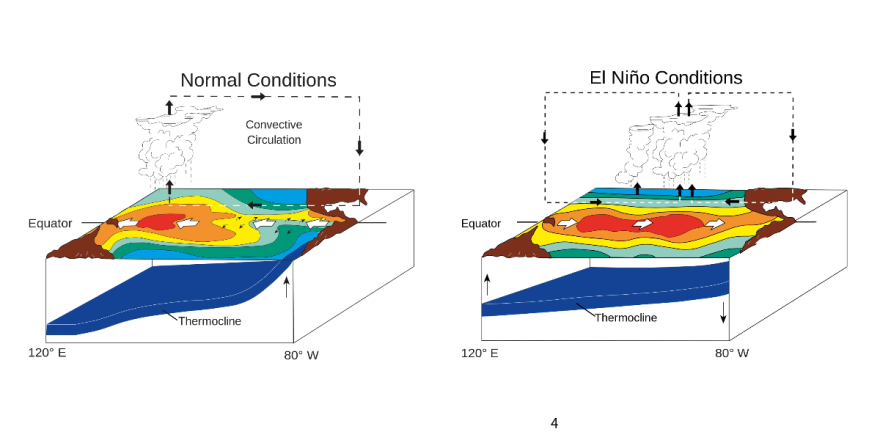 In the Eastern Pacific 
Upwelling ceases
Warmer surface water
STHP weakens
Wet and unstable conditions develop
Western Pacific
Cooler surface water 
Low pressure weakens
Drier and stable conditions
El Nino
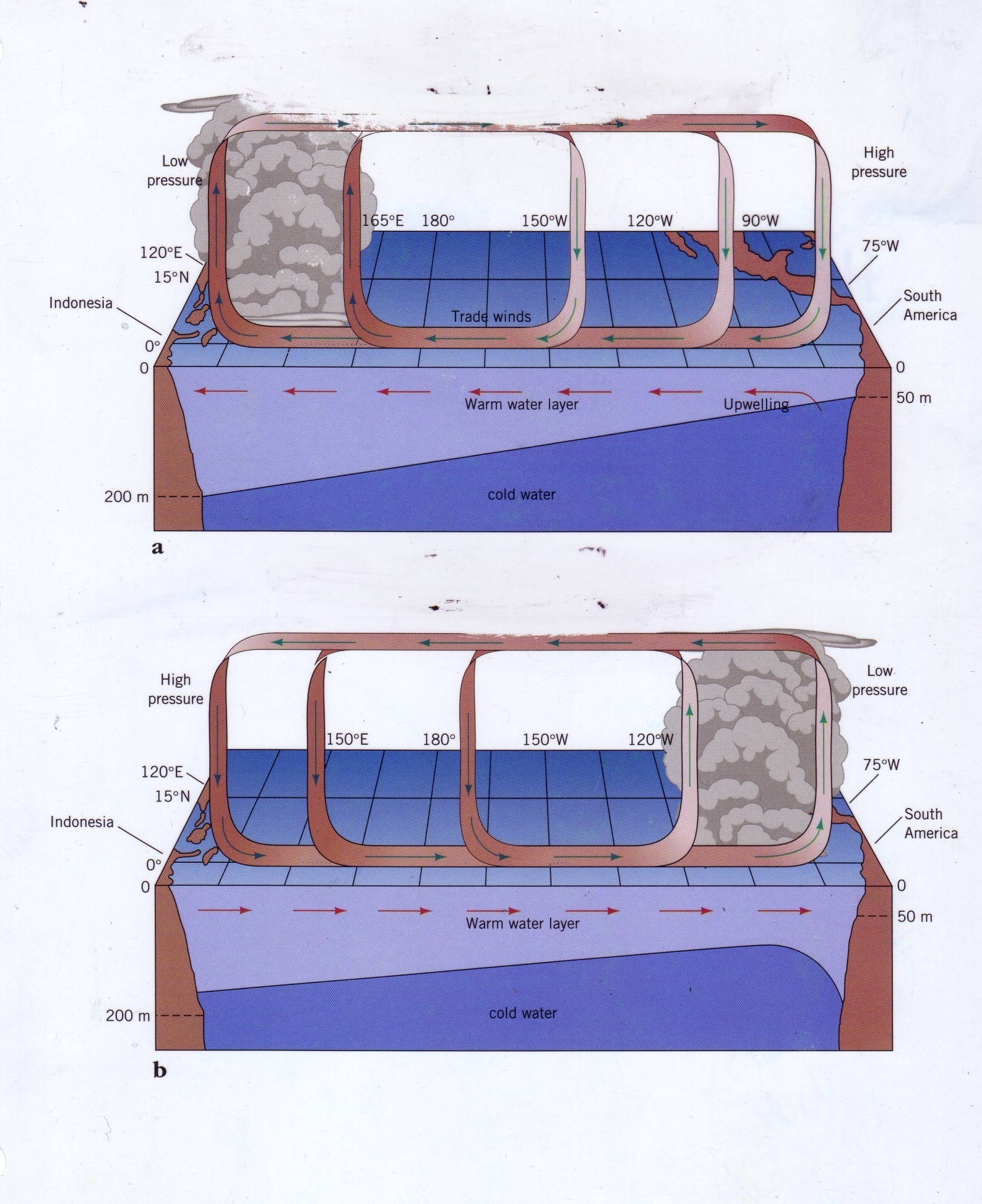 La Nina
Amplification of normal circulation
Easterly tradewinds grow stronger (E to W)
More warm water piles up in western Pacific
Lower pressure, more wet and unstable in western Pacific
STHP in eastern Pacific grows stronger, cooler and drier conditions
Greater upwelling in eastern Pacific
Drawing
La Nina
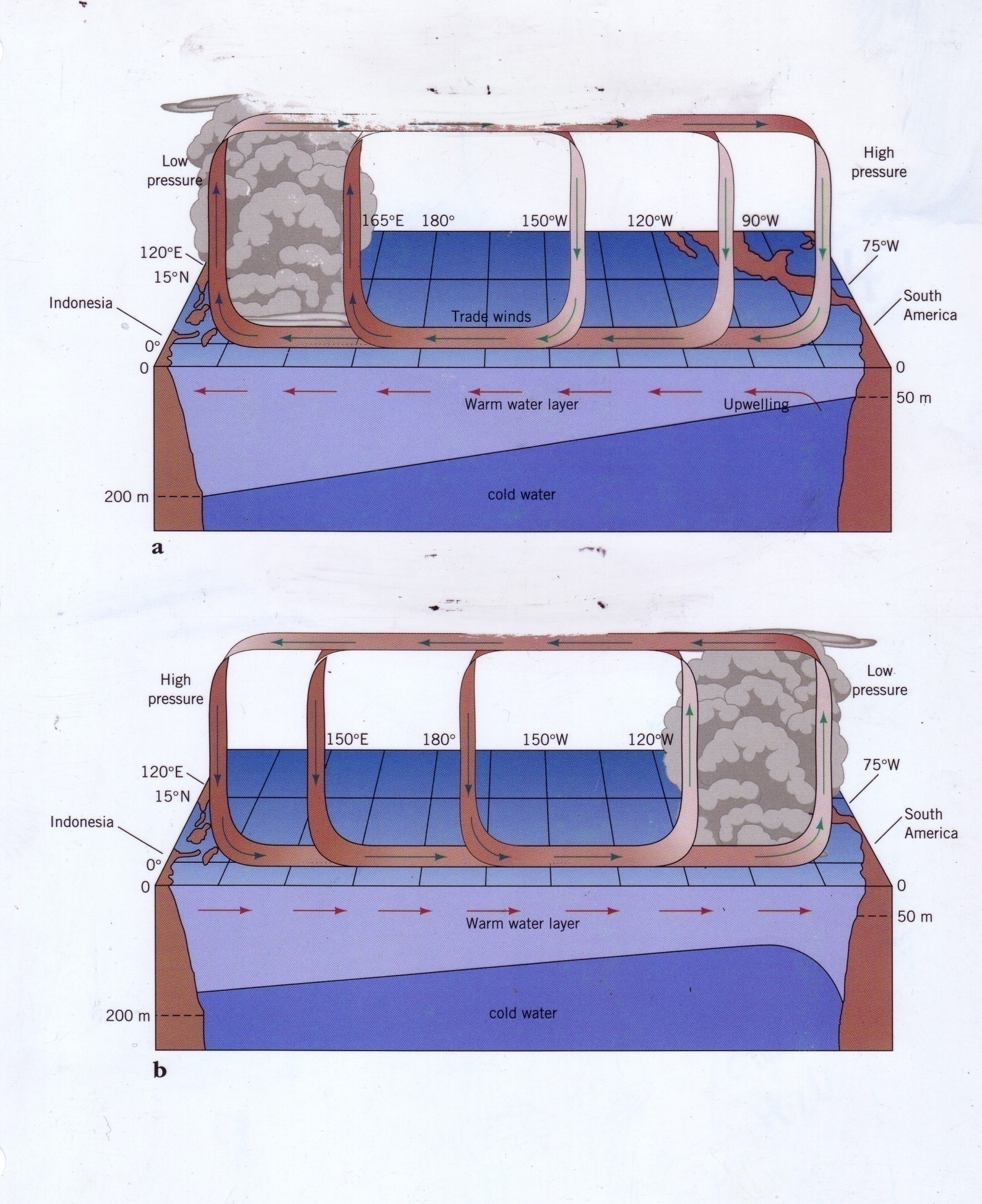 El Nino: High winds and waves, heavy rainfall, mudslides in California and South American coasts
[Speaker Notes: Mavericks in Northern California, just 20 miles south of San Francisco, has local conditions that produce some of the biggest shore break for surfers in the world.]
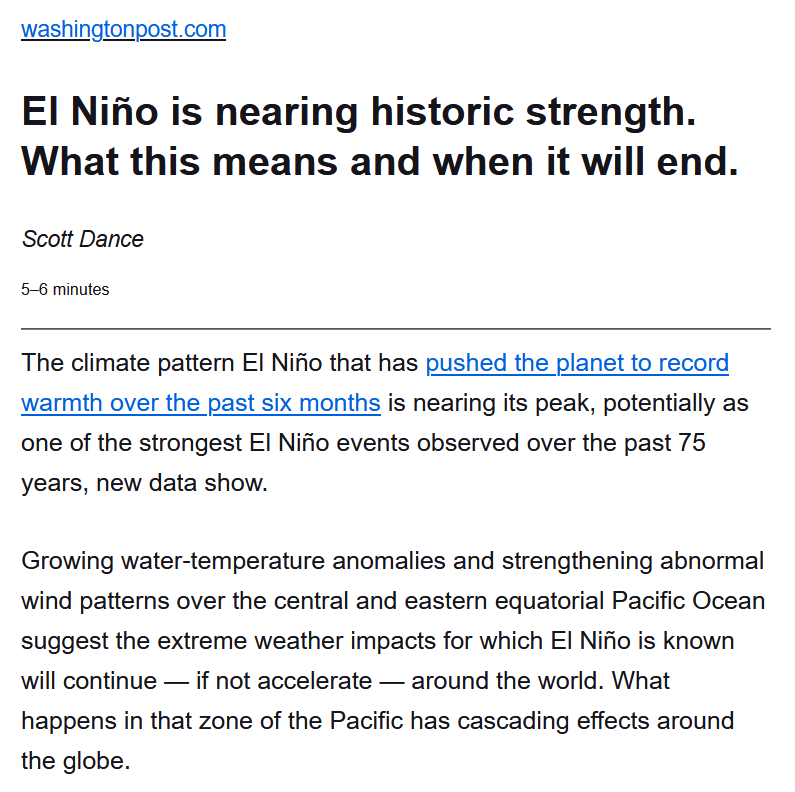 June 2023 - present
[Speaker Notes: https://www.washingtonpost.com/weather/2023/12/15/el-nino-peak-impacts-climate/https://www.weather.gov/news/230706-ElNino]
El Nino:  Coastal erosion in California
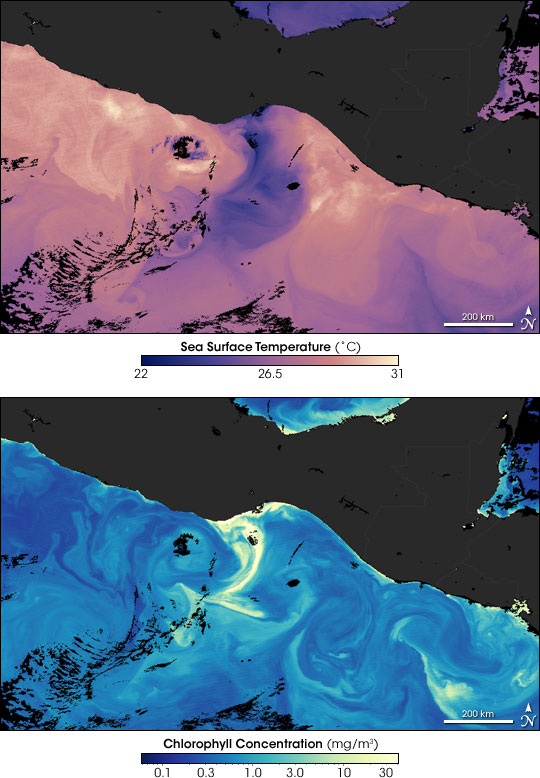 El Nino: Weak cold-water upwelling and alteration of marine food webs in Eastern Pacific
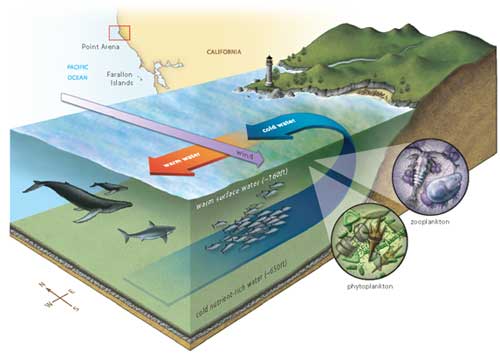 [Speaker Notes: Normal years (left) show cold water upwelling and the blooms of phytoplankton in response to nutrients brought up from the deep. The higher concentrations of chlorophyll in the bottom photo indicate the increased abundance of phytoplankton. They are photosynthetics organisms]
El Nino: Drought and forest fires in southeast Asia
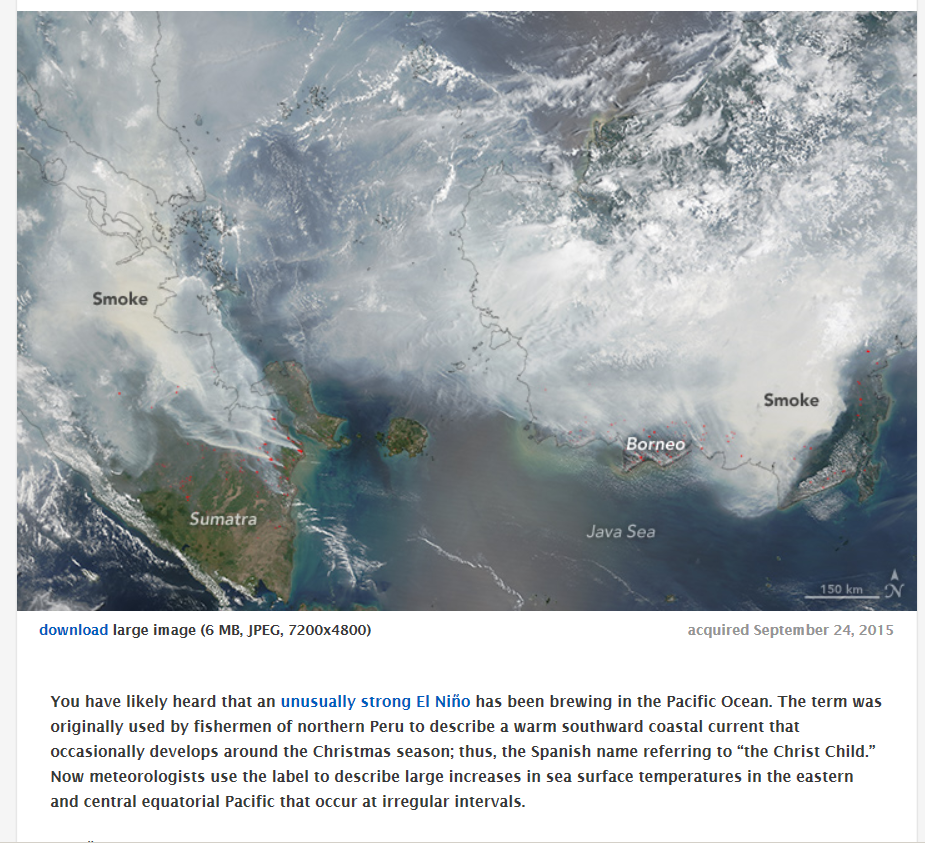 [Speaker Notes: https://www.scmp.com/video/asia/3234592/indonesia-battles-forest-fires-el-nino-expected-cause-severe-dry-season-country]
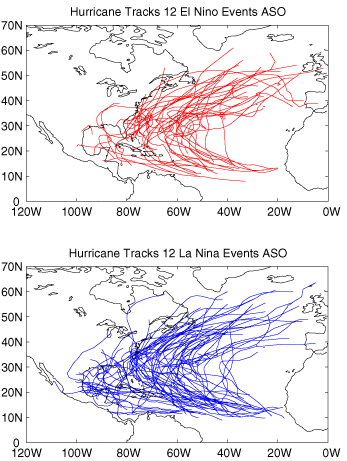 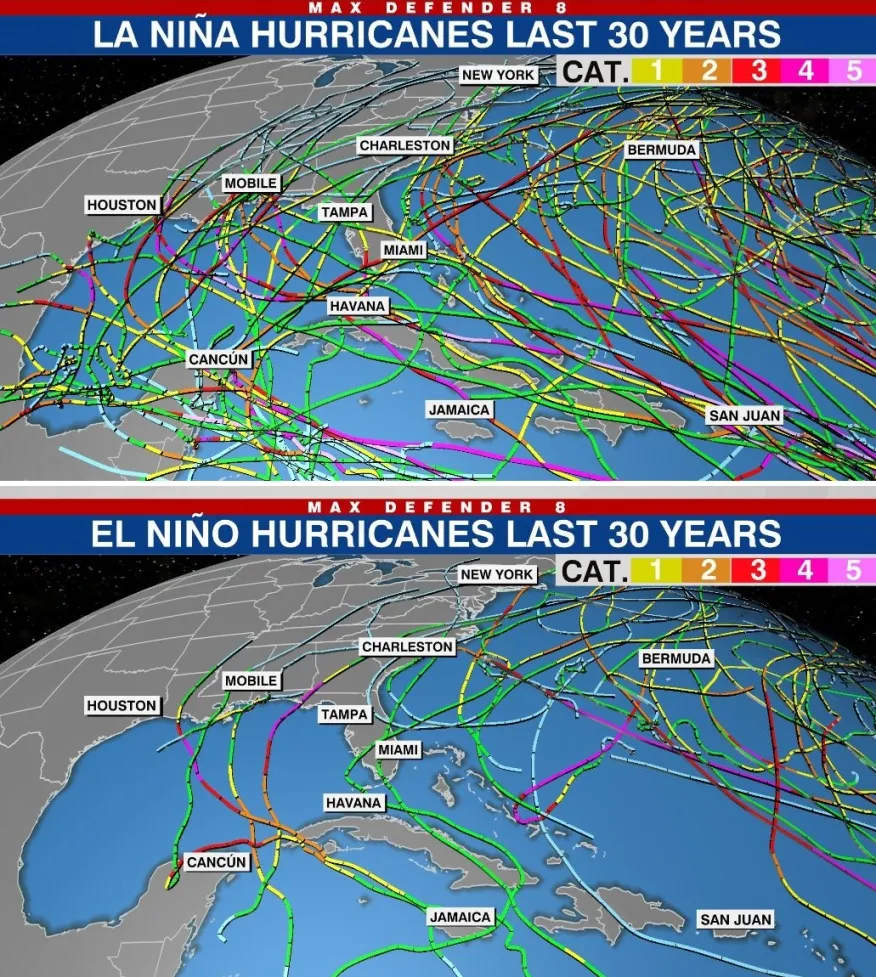 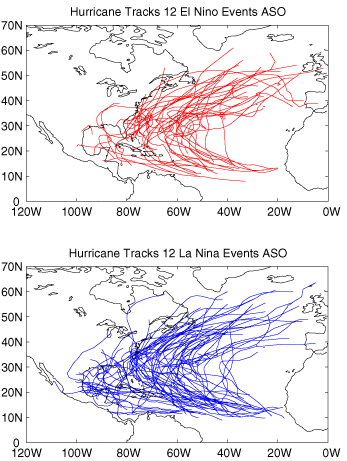 [Speaker Notes: Hurricane tracks for 12 La Nina events (top) and 12 El Nino events from 1950-2001 (left)1992-2022 hurricane tracks for La Nina and El Nino events (right)]
ENSO impacts on hurricane activity in U.S.
Fewer hurricanes and fewer landfalling hurricanes in Atlantic/Caribbean with El Nino
Reversal of tradewinds and strong more southerly subtropical jet weaken hurricanes through increased wind shear
More hurricanes and more landfalling hurricanes in Atlantic/Caribbean with La Nina
Tradewinds blowing from east to west favor hurricane development.
Subtropical jet stream further north
Current ENSO conditions
[Speaker Notes: https://www.cpc.ncep.noaa.gov/products/analysis_monitoring/lanina/enso_evolution-status-fcsts-web.pdf]
Impacts of ENSO in Kentucky
Effects from El Niño and La Niña tend to be small across the Ohio Valley. 
Slight increase in spring severe thunderstorm activity under La Nina
[Speaker Notes: https://www.climate.gov/news-features/featured-images/el-ni%C3%B1o-and-la-ni%C3%B1a-affect-spring-tornadoes-and-hailstorms

https://www.weather.gov/lmk/enso_info]
Does human-caused global warming cause El Nino?
[Speaker Notes: Geoducks of the Pacific Northwest coast can live for 140 years.]
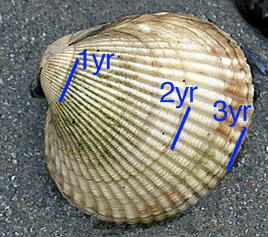 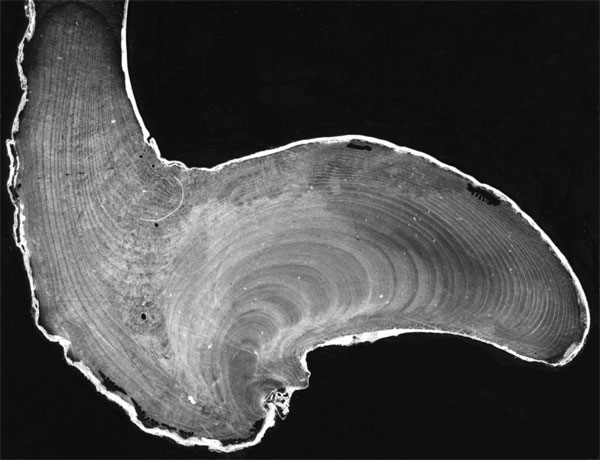 [Speaker Notes: X-ray showing yearly growth rings in a species of clams that have a lifespan of 20 years]
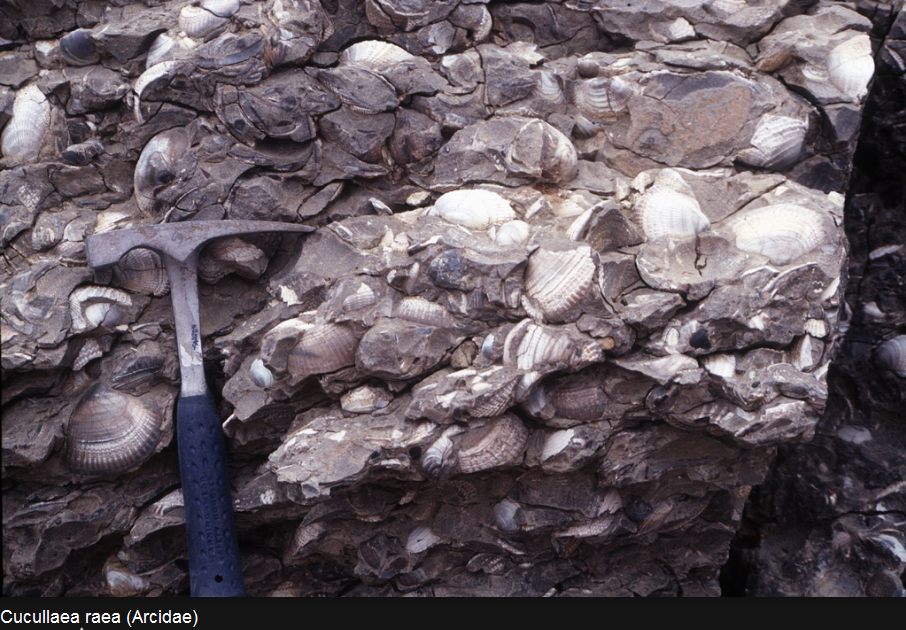 [Speaker Notes: ENSO fluctuations occurred 50 million years ago based on fossil recordThe scholars who made this statement investigated shells of the bivalve species Cucullaea raea and Eurhomalea antarctica that are 50 million years old. Like trees, clams form growth rings. They measured their width and examined them for growth rhythms. Whether clams grow depends on the availability of food and heat.  That means the change from "good" and "poor" environmental conditions at that time is reflected in the width of the growth rings. The clam shells showed the same three to six year rhythm associated with ENSO today]
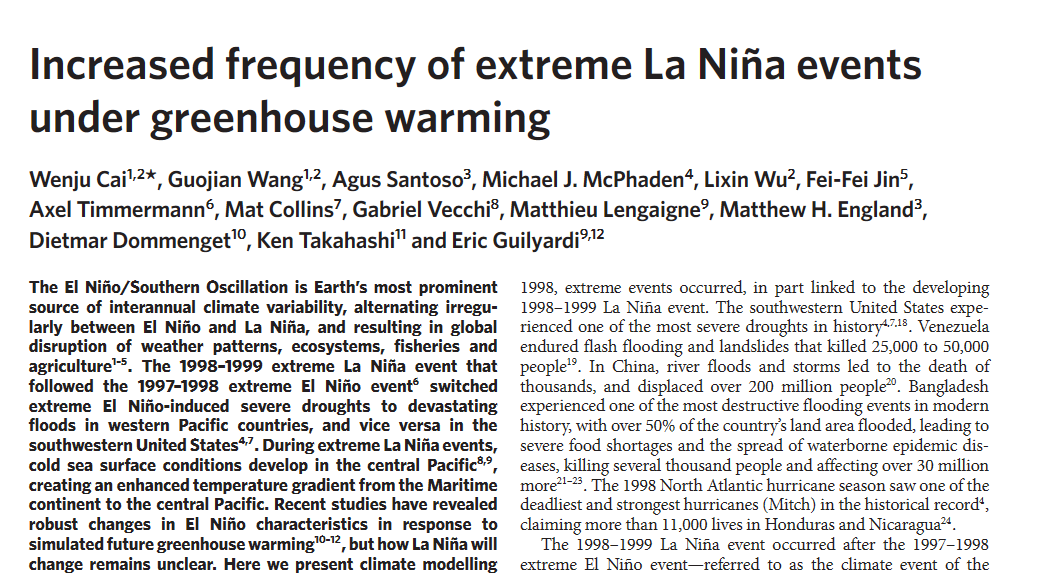 ENSO and global warming
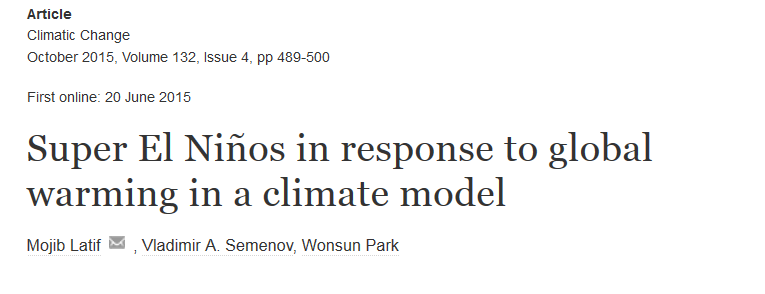 ENSO is a natural cycle and is not caused by global warming
However, there are interactions between ENSO and greenhouse gas emissions
Impacts are still under study – but leaning toward more extreme El Ninos in the future
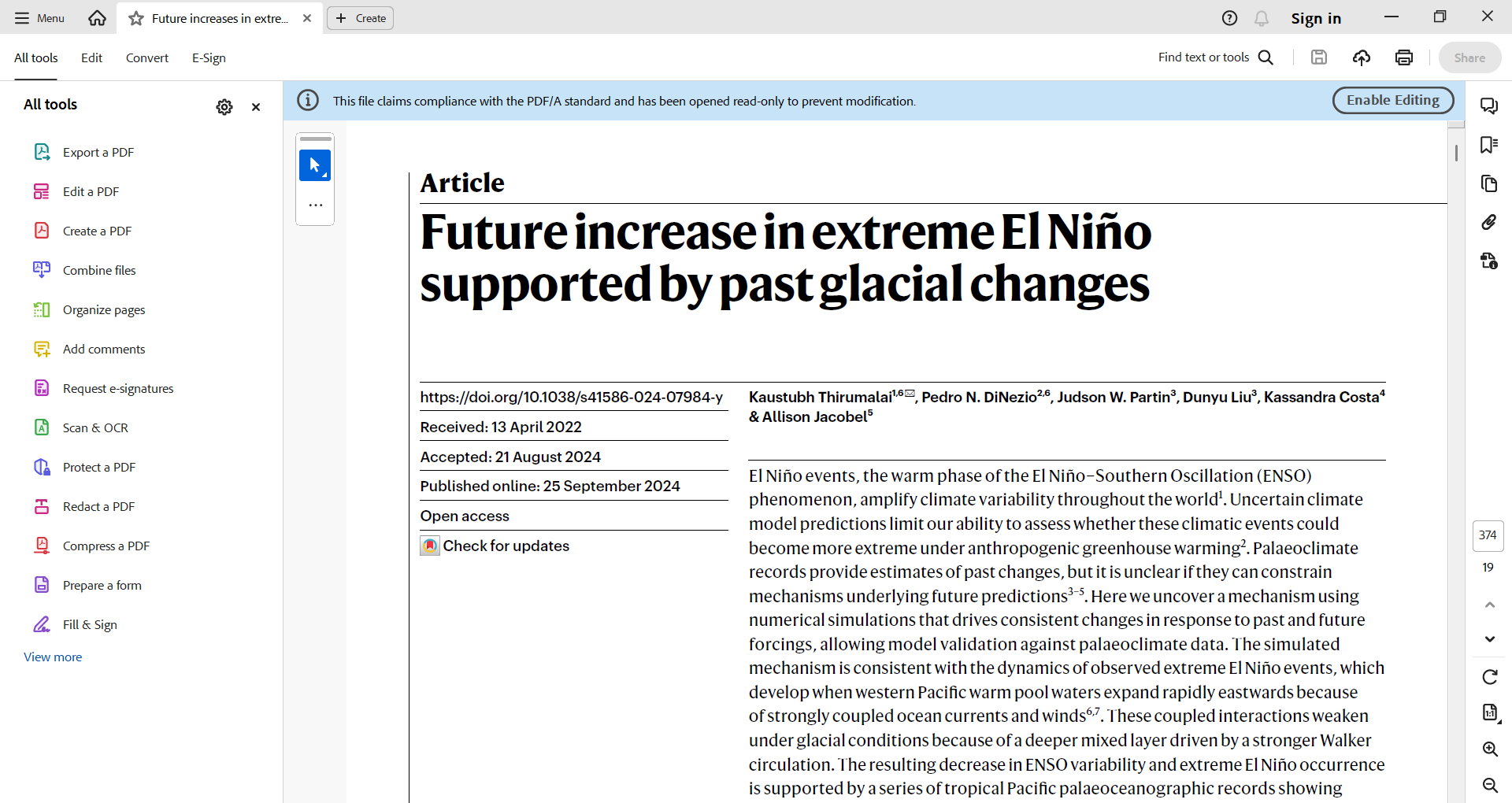 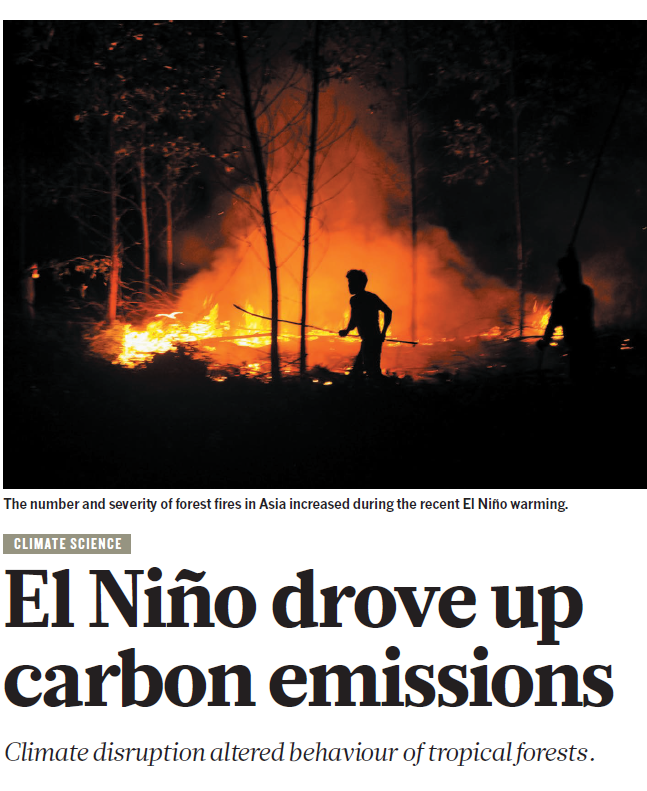 El Nino increases warming
2023-2024 El Nino saw the biggest annual increase in global CO2 concentrations on record
El Nino causes release of carbon dioxide from:
Fires in Indonesia and southeast Asia
Decreased plant growth and uptake of carbon dioxide where droughts occur
ENSO is one of several atmospheric oscillations
You don’t have to know what names and these oscillations or how they change weather and climate, just be aware that ENSO is just one of several. 
Madden-Julian Oscillation
Pacific Decadal Oscillation
North Atlantic Oscillation
Arctic Oscillation
Modokai El Nino